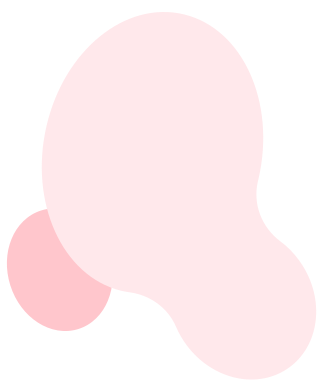 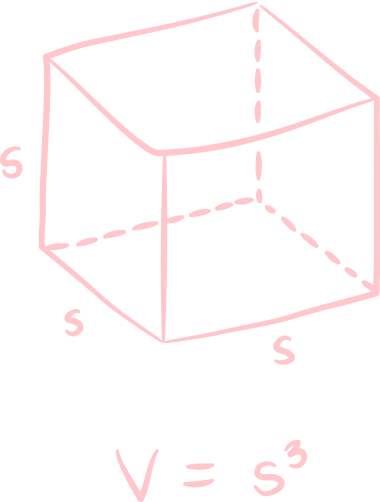 CHÀO MỪNG CÁC EM 
ĐẾN VỚI TIẾT HỌC 
HÔM NAY!
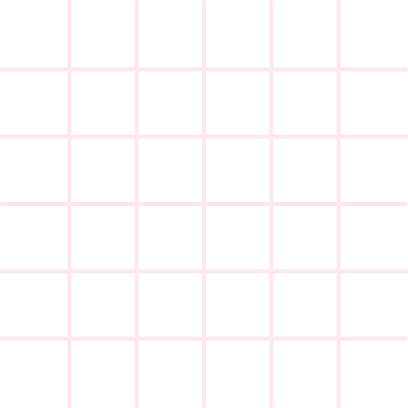 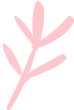 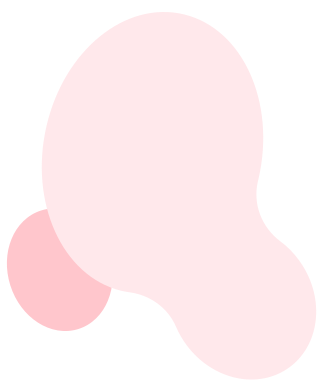 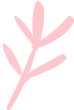 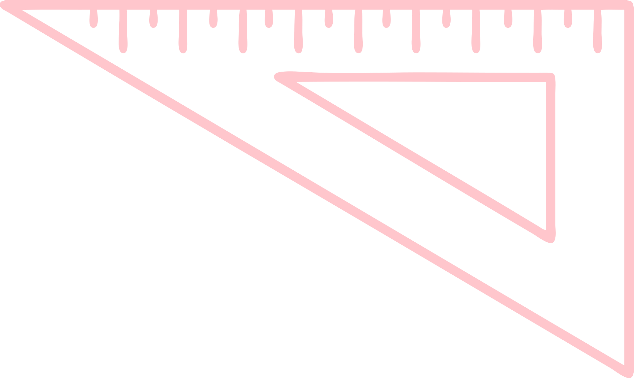 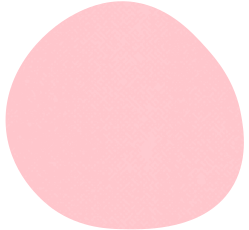 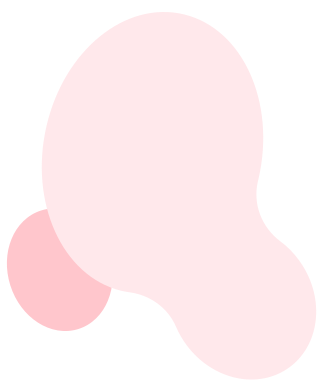 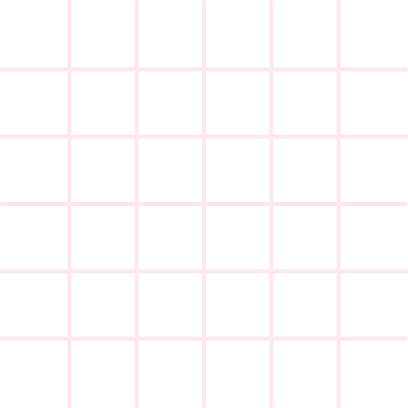 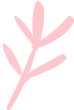 CHƯƠNG IV. ĐỊNH LÍ THALÈS
BÀI TẬP CUỐI CHƯƠNG IV
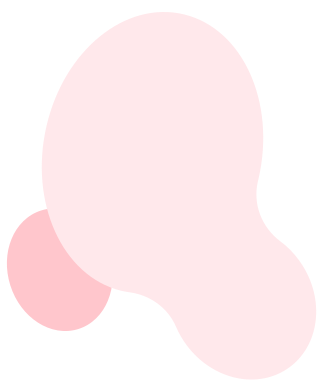 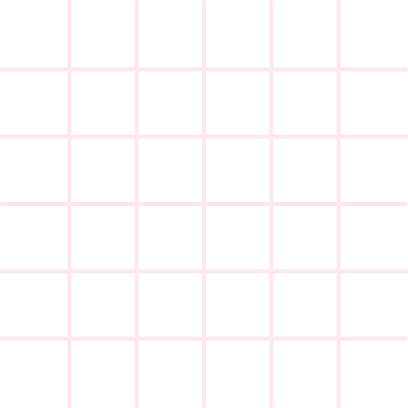 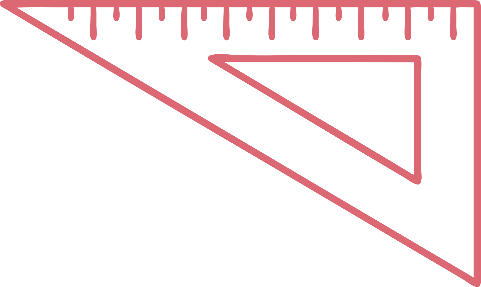 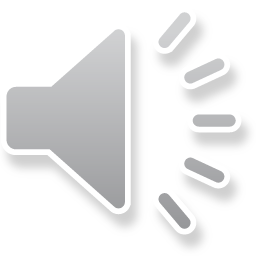 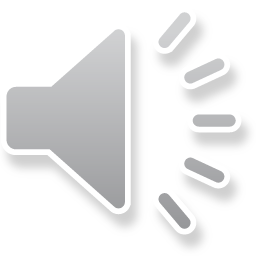 BÀI TẬP TRẮC NGHIỆM
4.18 Độ dài x trong Hình 4.31 bằng
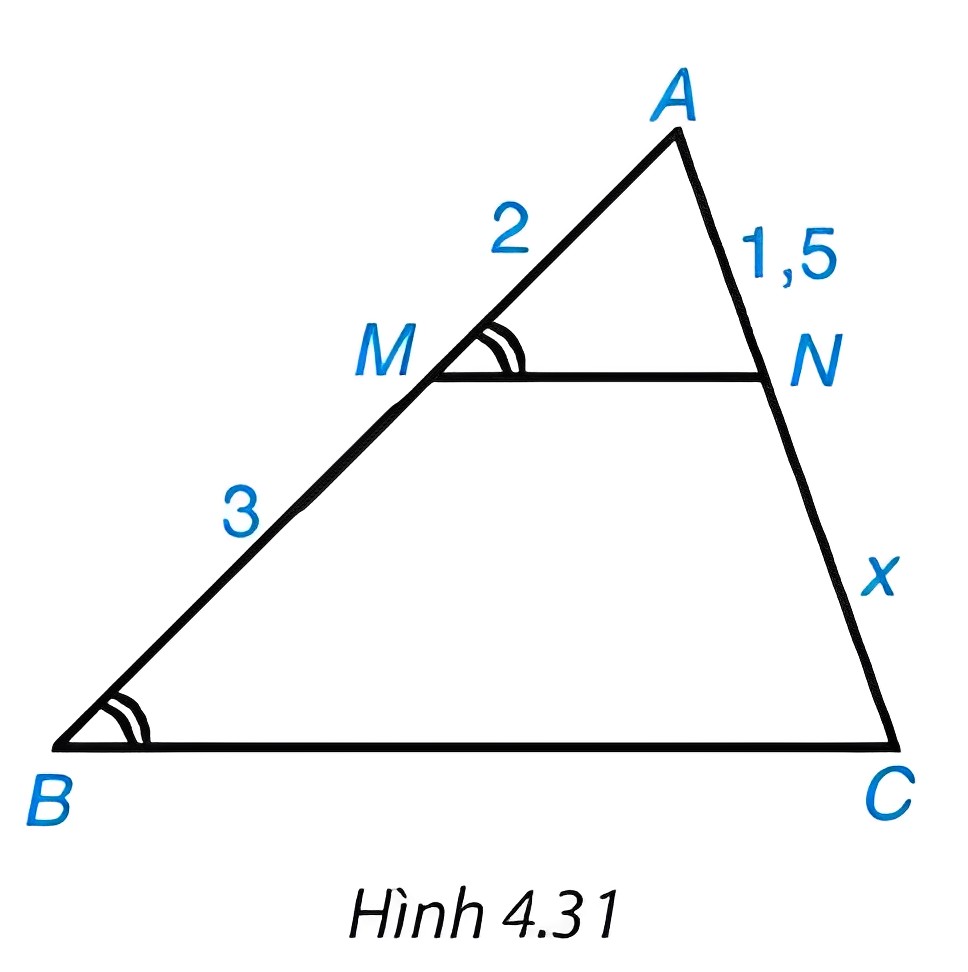 A. 2,75
C. 2,25
D. 3,75
B. 2
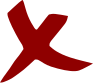 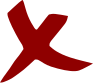 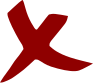 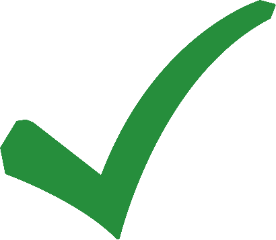 GV chọn đáp án đúng bằng cách bấm vào từng ô đáp án
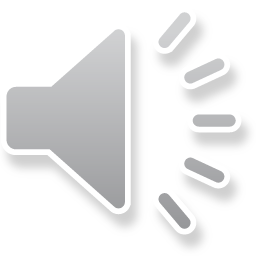 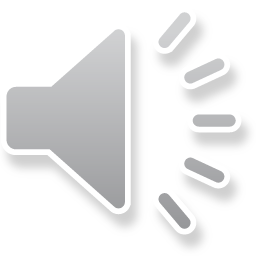 BÀI TẬP TRẮC NGHIỆM
4.19 Cho tam giác ABC. Gọi H, K lần lượt là trung điểm của AC, BC. Biết HK = 3,5 cm. Độ dài AB bằng
A. 3,5 cm
B. 7 cm
D. 15 cm
C. 10 cm
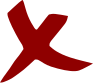 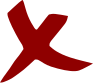 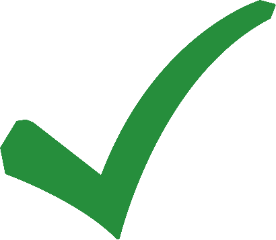 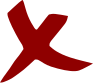 GV chọn đáp án đúng bằng cách bấm vào từng ô đáp án
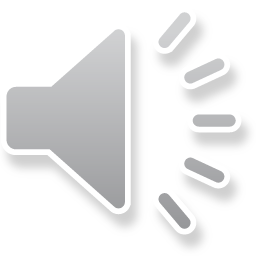 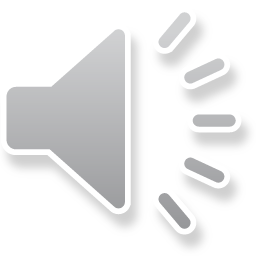 BÀI TẬP TRẮC NGHIỆM
4.20 Cho tam giác ABC có chu vi là 32 cm. Gọi M, N, P lần lượt là trung điểm của các cạnh AB, AC, BC. Chu vi của tam giác MNP là
A. 8 cm
B. 64 cm
C. 30 cm
D. 16 cm
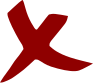 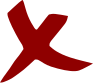 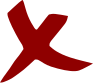 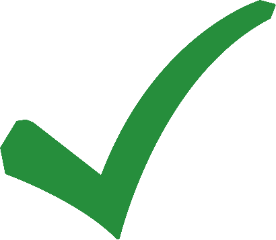 GV chọn đáp án đúng bằng cách bấm vào từng ô đáp án
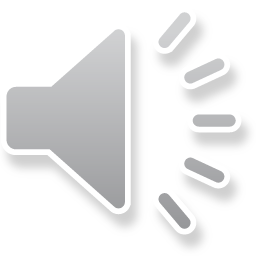 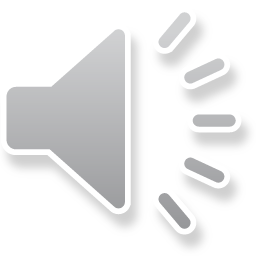 BÀI TẬP TRẮC NGHIỆM
4.21 Cho tam giác ABC có AB = 9 cm, D là điểm thuộc cạnh AB sao cho AD = 6 cm. Kẻ DE song song với BC (E thuộc AC), kẻ EF song song với CD (F thuộc AB). Độ dài AF bằng
C. 6 cm
D. 7 cm
A. 4 cm
B. 5 cm
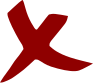 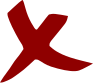 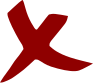 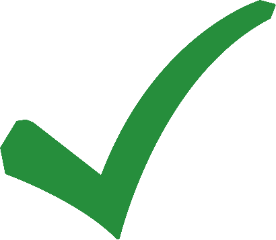 GV chọn đáp án đúng bằng cách bấm vào từng ô đáp án
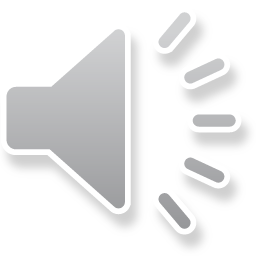 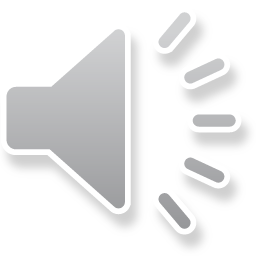 BÀI TẬP TRẮC NGHIỆM
4.22 Cho tam giác ABC cân tại A có AB = 15 cm, BC = 10 cm, đường phân giác trong của góc B cắt AC tại D. Khi đó, đoạn thẳng AD có độ dài là
A. 3 cm
D. 12 cm
C. 9 cm
B. 6 cm
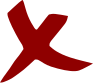 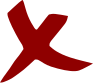 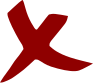 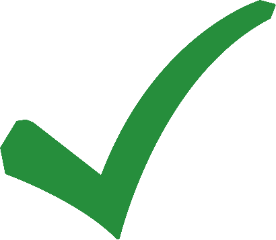 GV chọn đáp án đúng bằng cách bấm vào từng ô đáp án
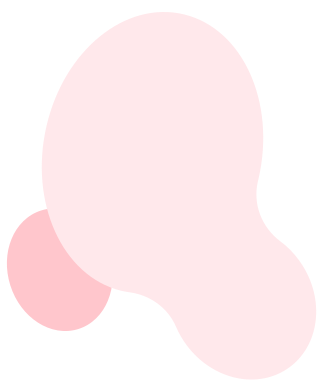 Sơ đồ hệ thống hóa kiến thức
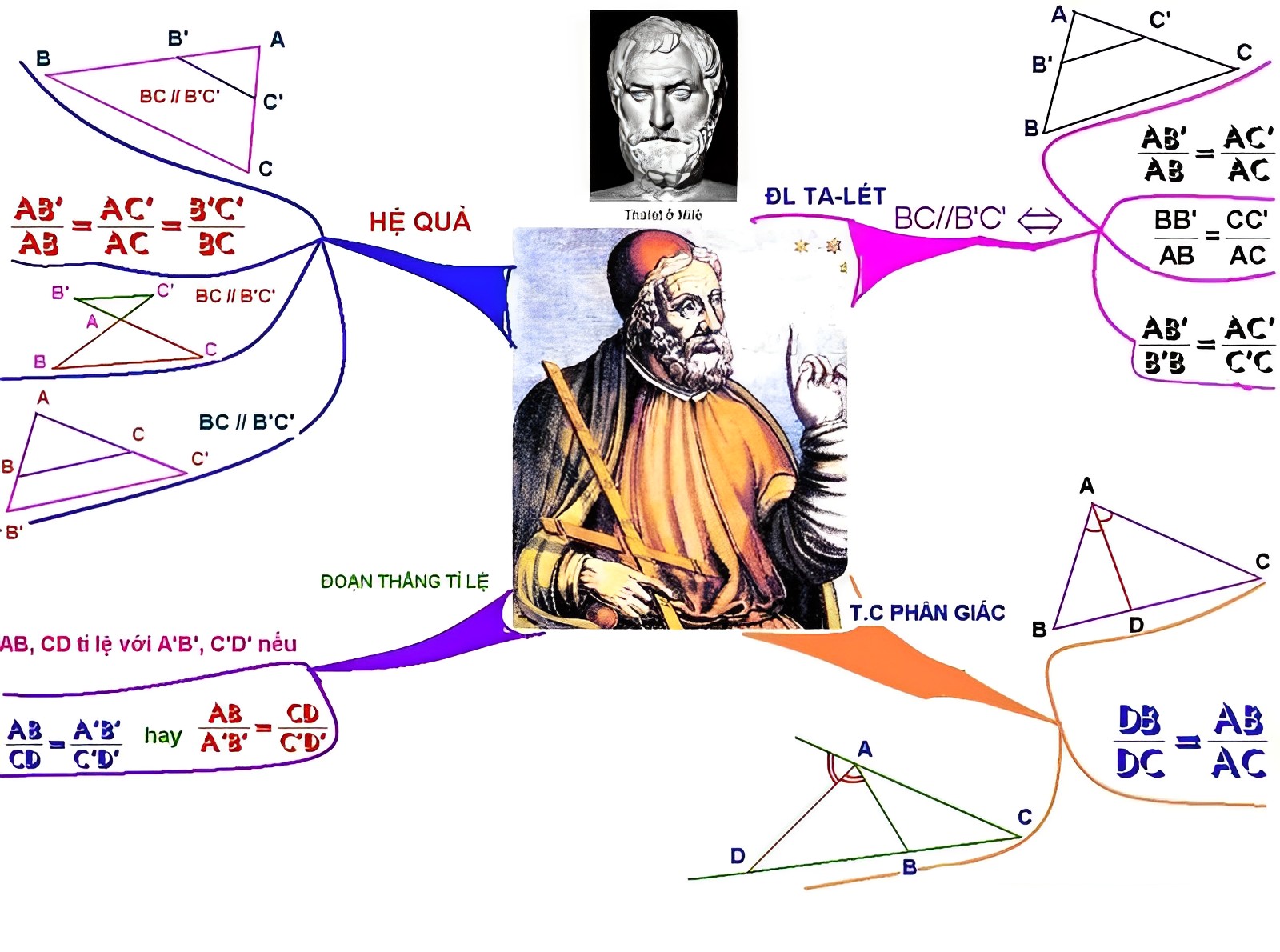 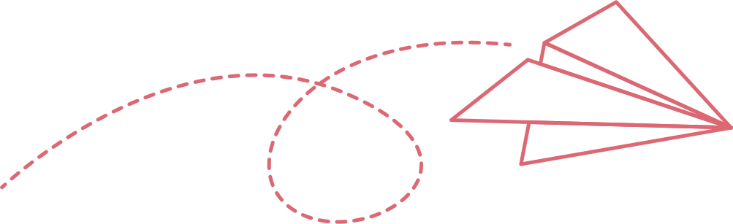 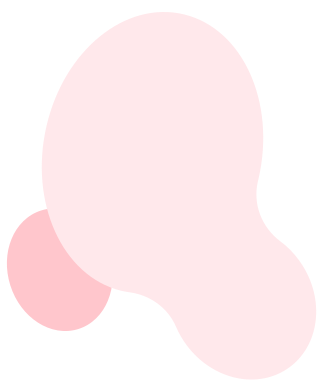 Sơ đồ hệ thống hóa kiến thức
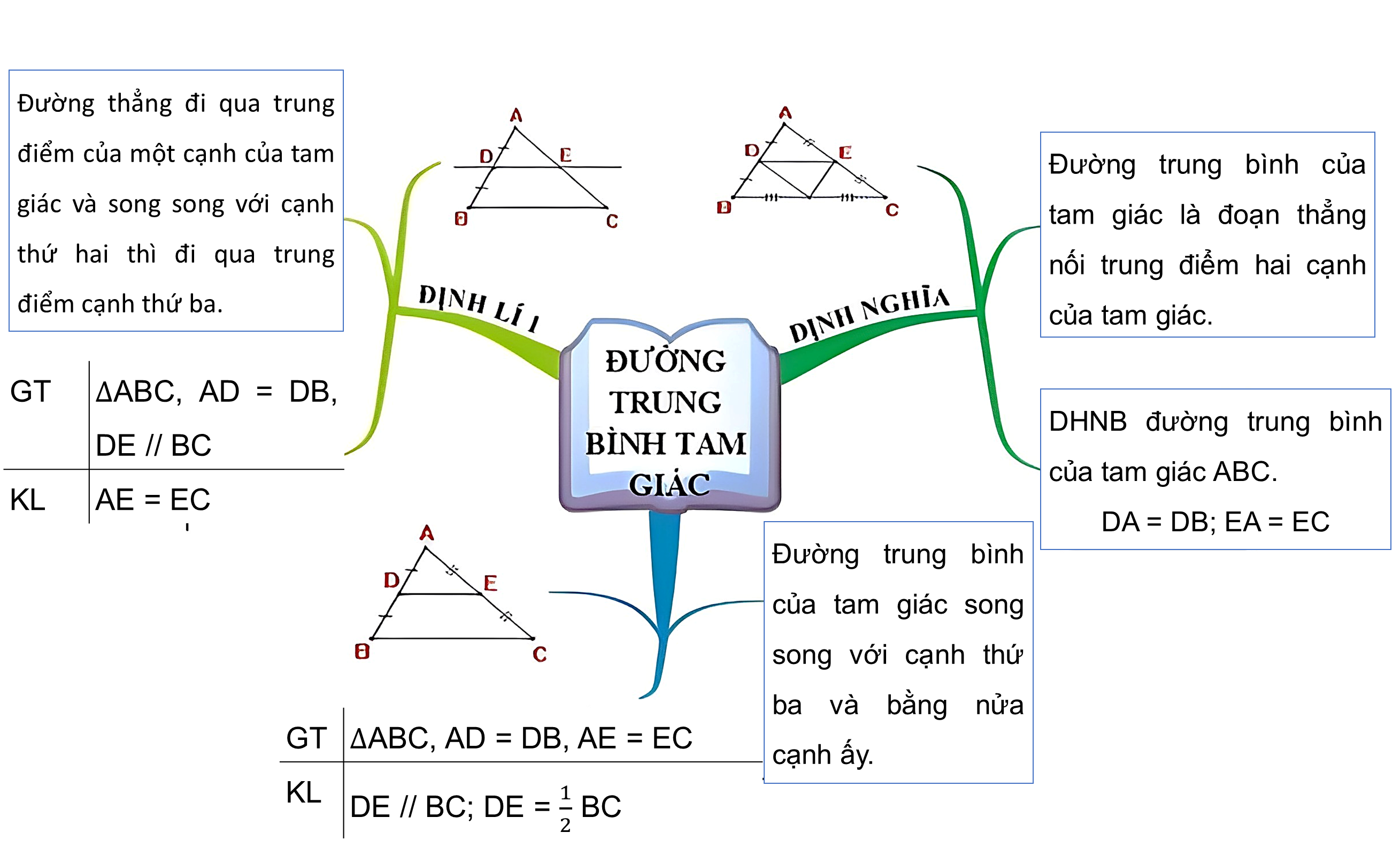 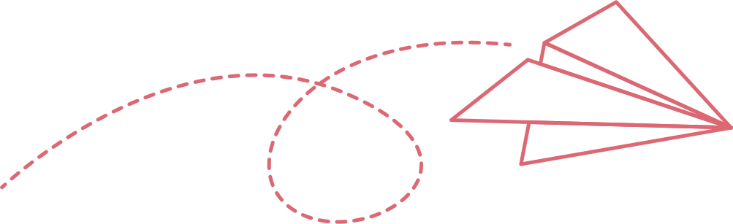 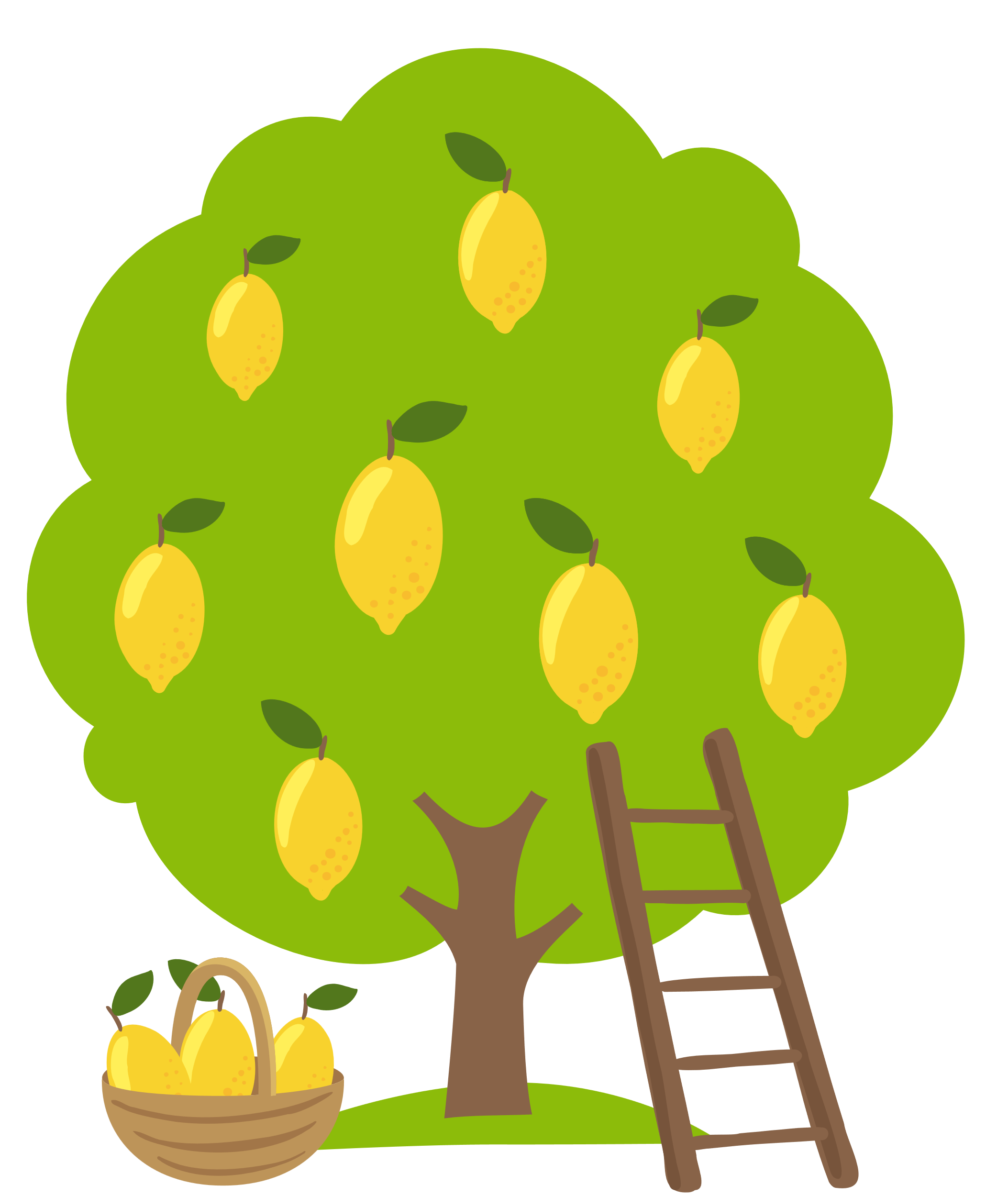 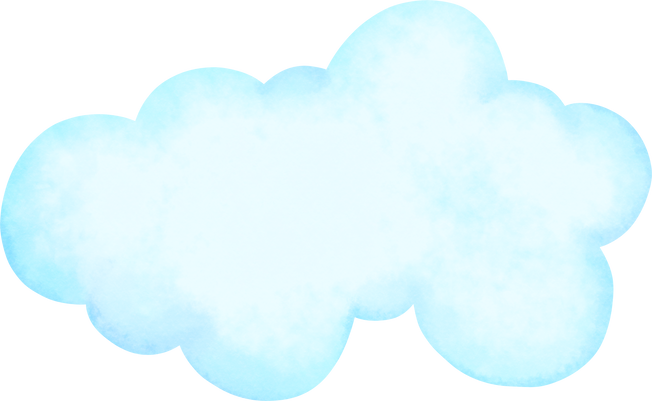 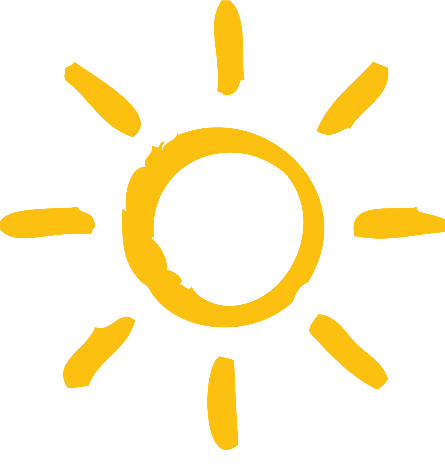 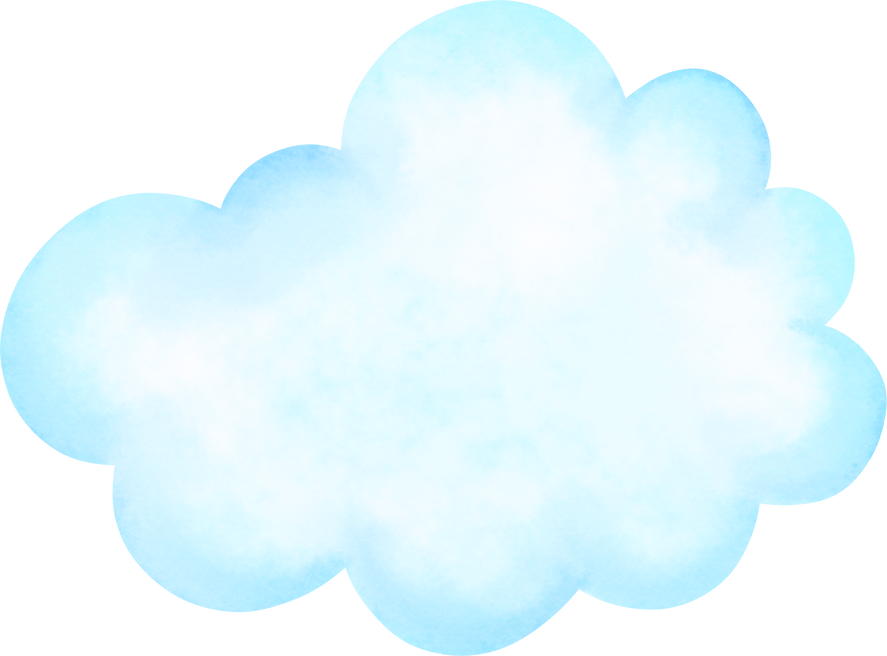 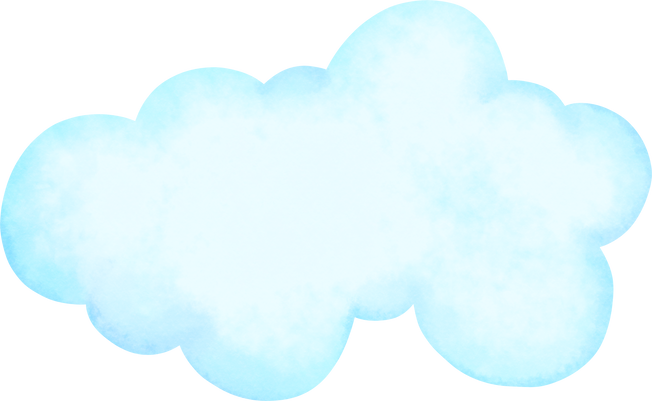 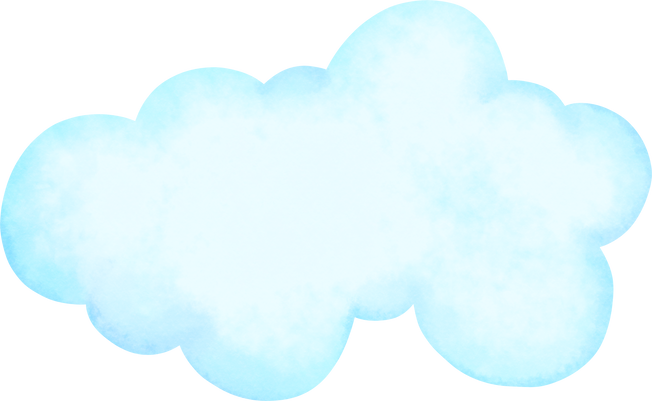 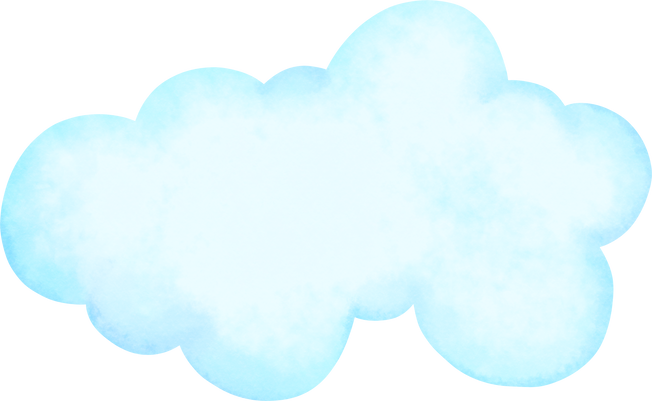 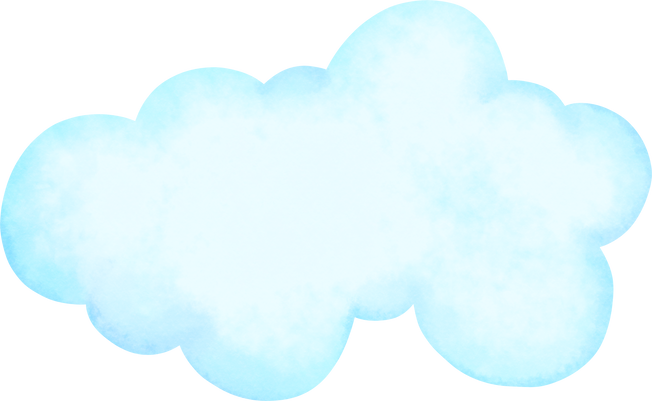 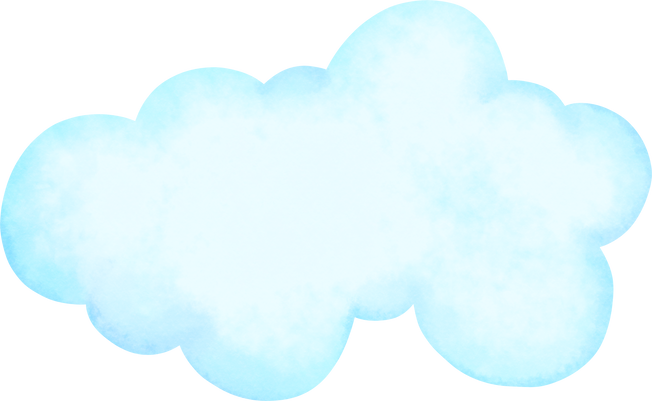 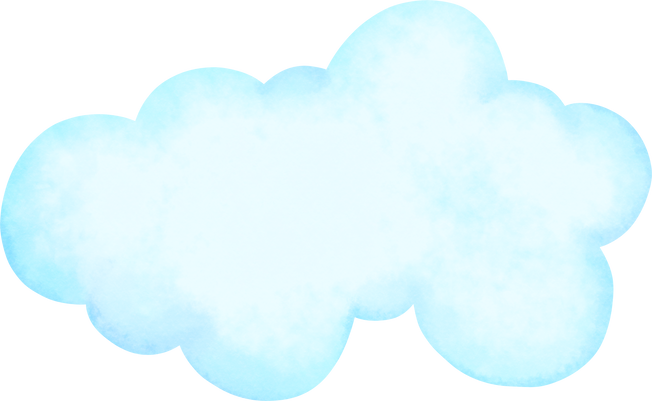 TRÒ CHƠI HÁI CHANH
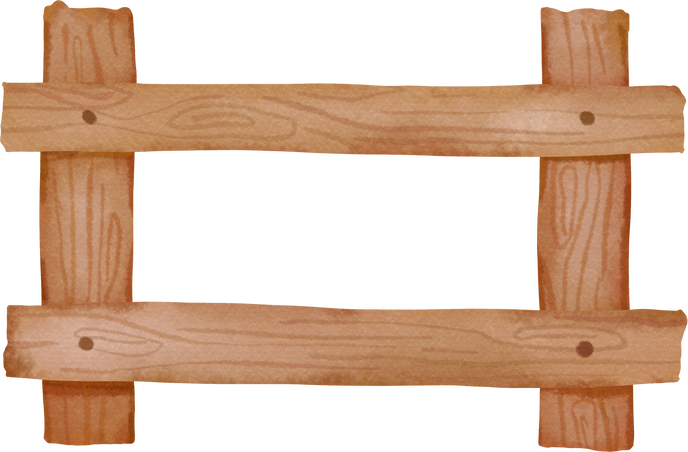 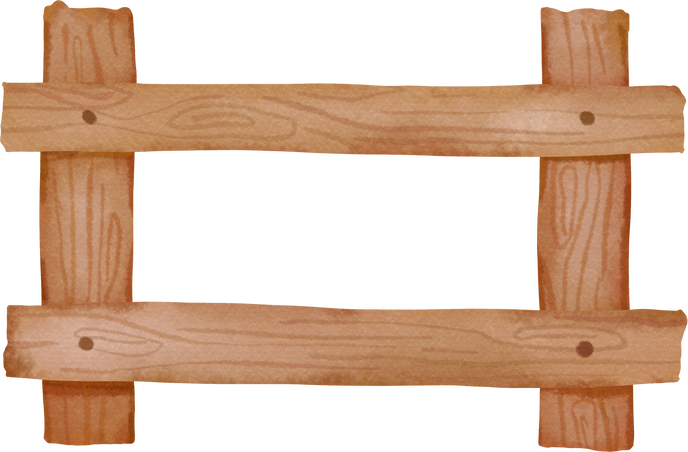 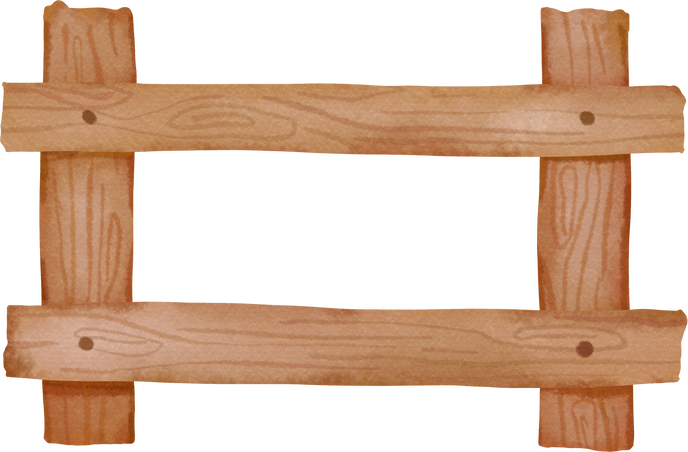 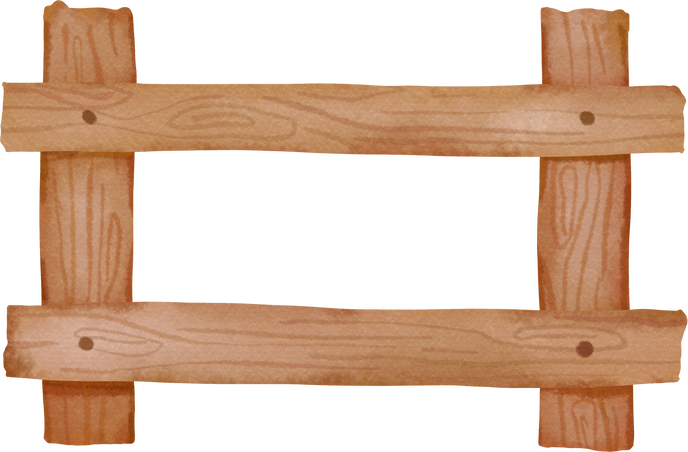 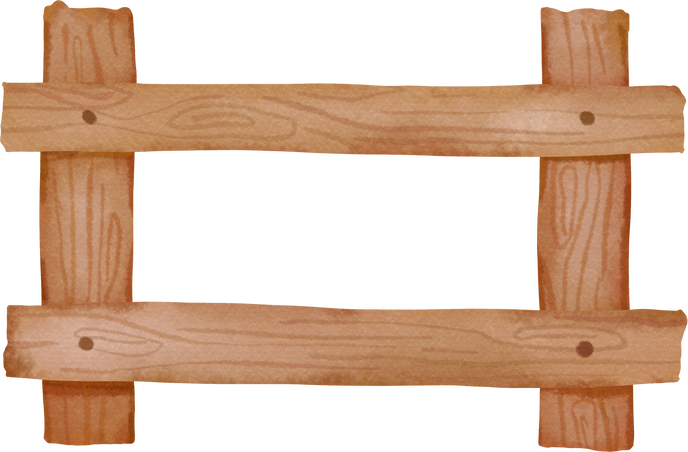 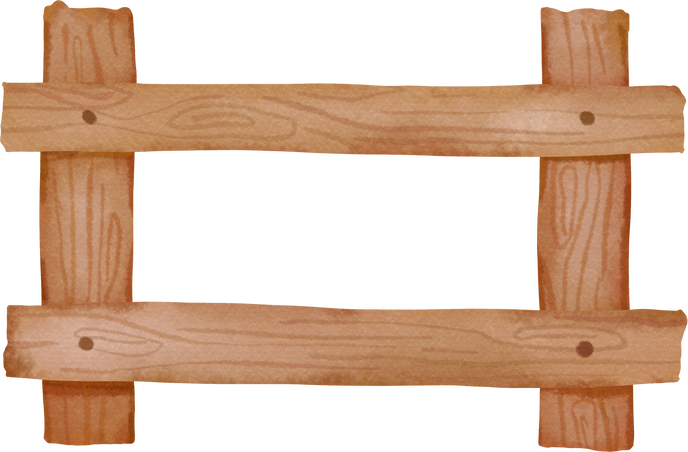 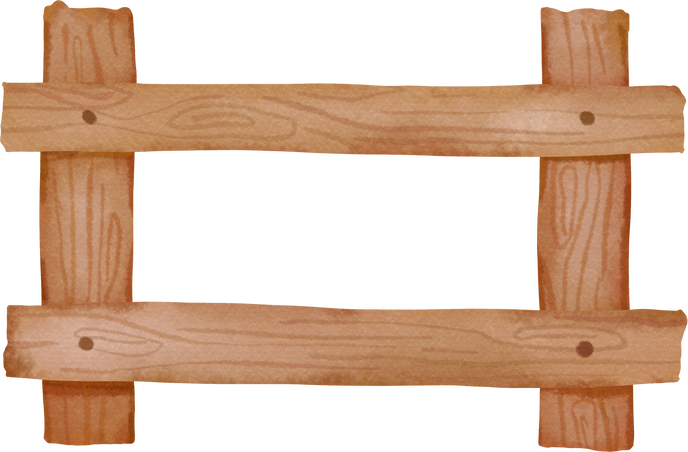 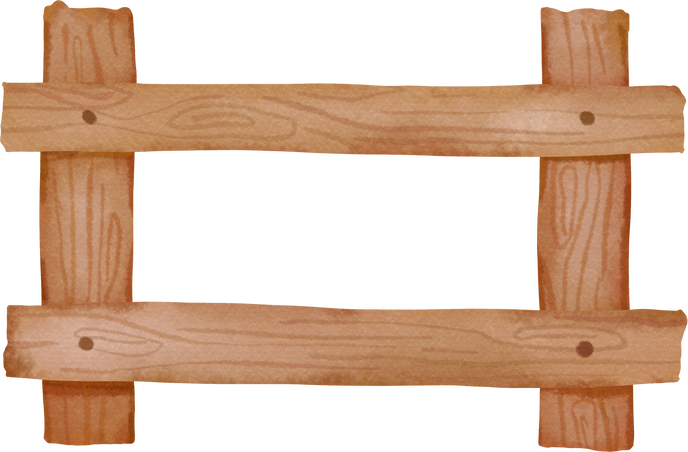 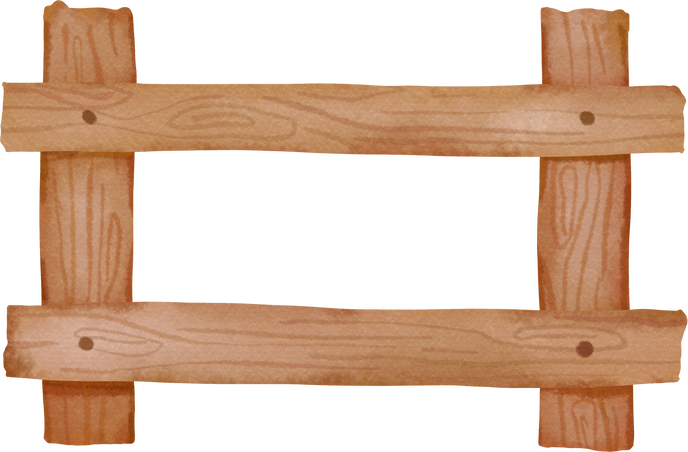 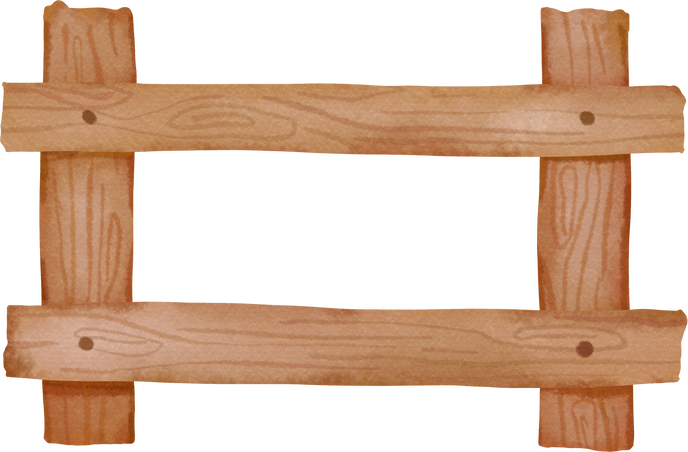 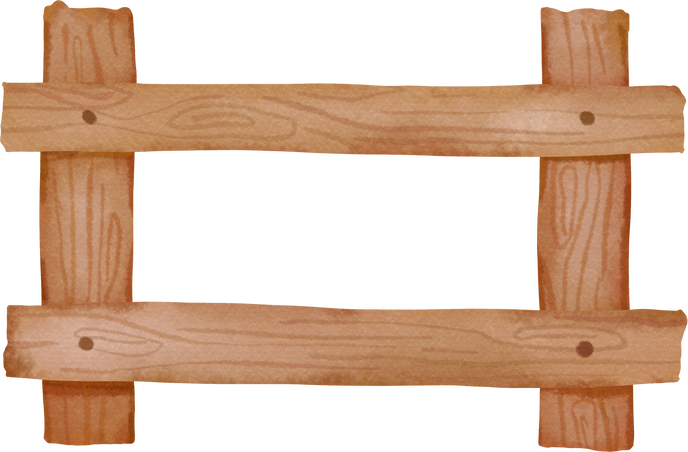 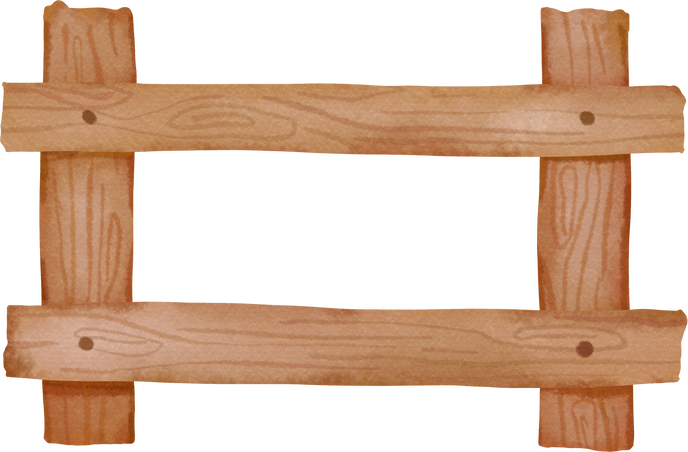 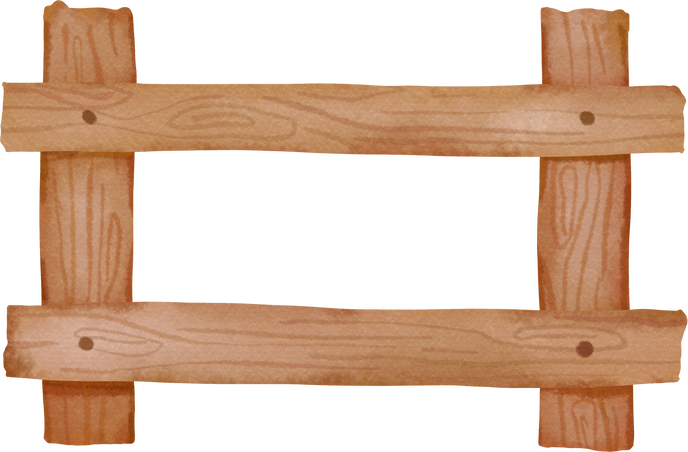 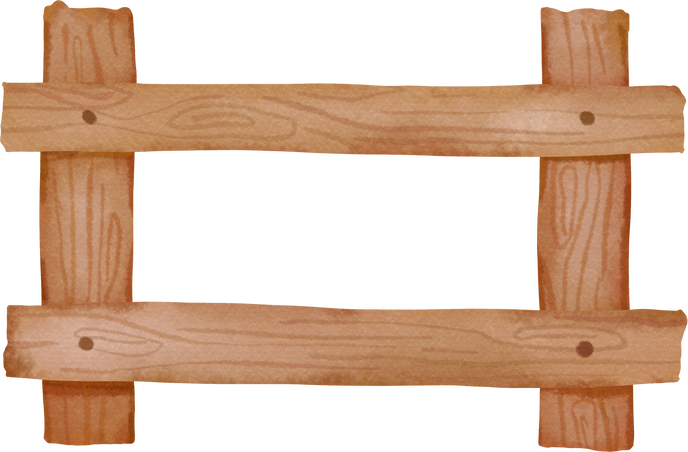 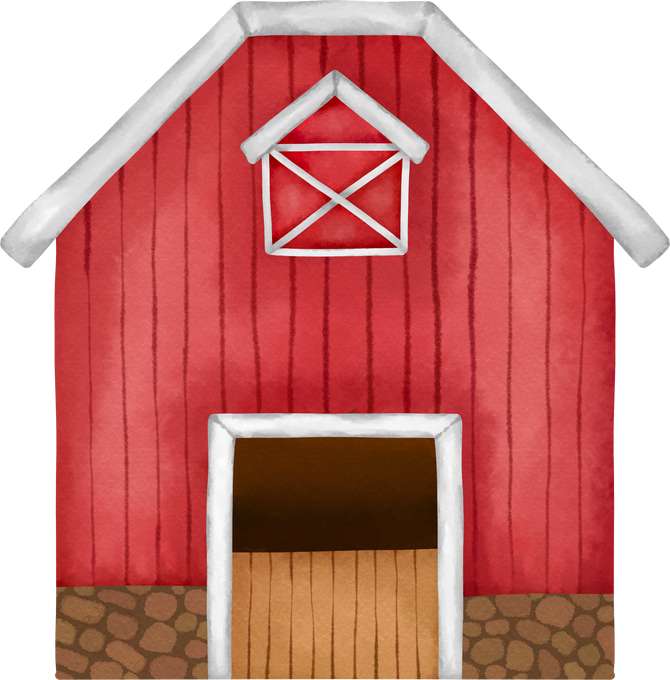 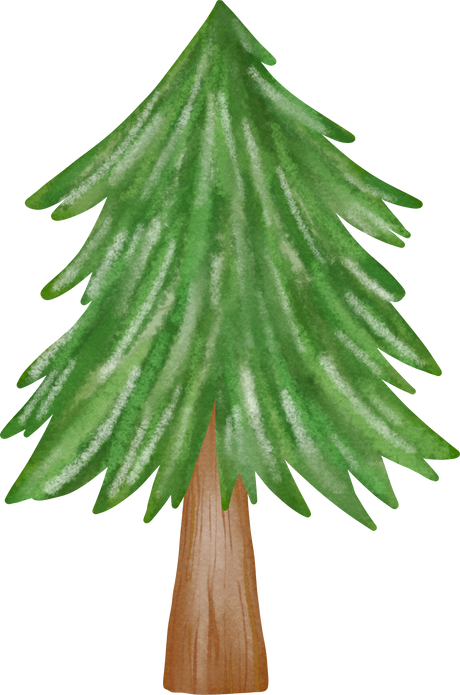 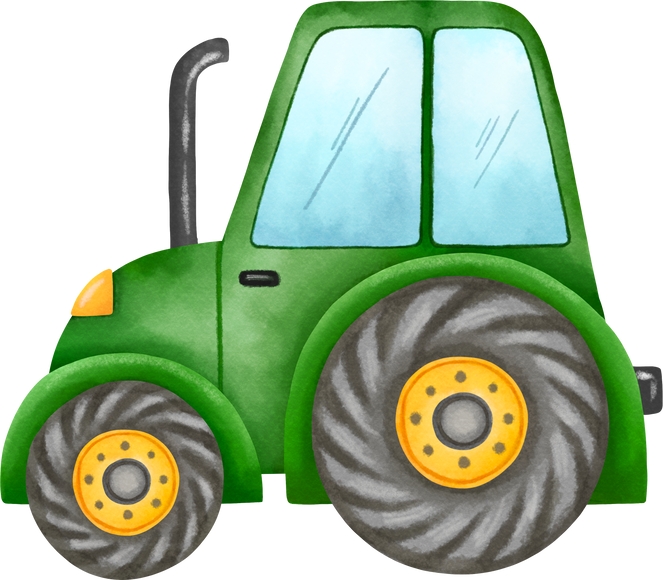 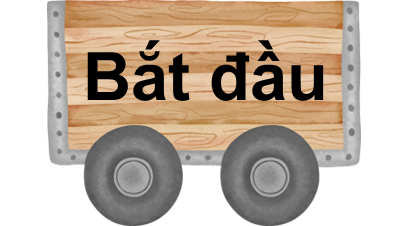 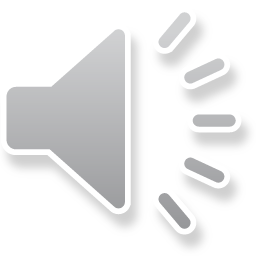 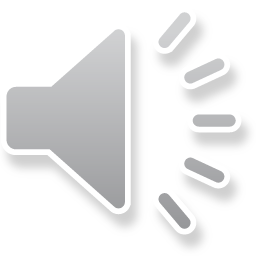 Câu 1: Viết tỉ số cặp đoạn thẳng có độ dài như sau: AB = 5 dm, CD = 20 dm
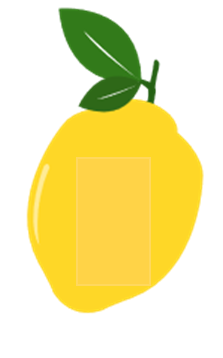 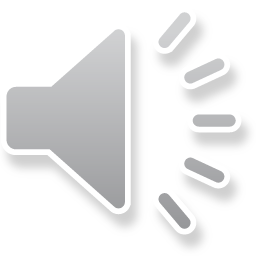 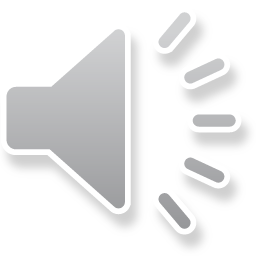 Câu 2. Cho hình vẽ, trong đó 
DE // BC, AD = 12, DB = 18, 
CE = 30. Độ dài AC bằng:
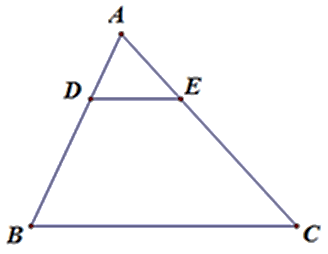 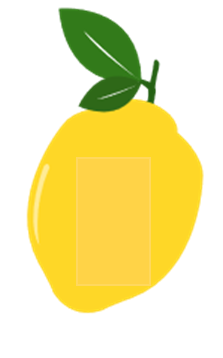 C. 50
A. 20
C. 50
D. 45
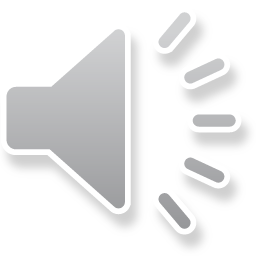 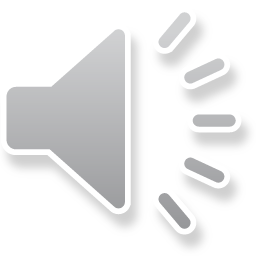 Câu 3. Cho tam giác ABC. Một đường thẳng song song với BC cắt các cạnh AB và AC theo thứ tự ở D và E. Chọn câu đúng.
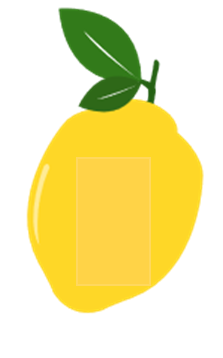 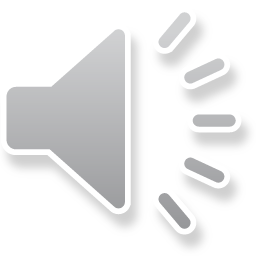 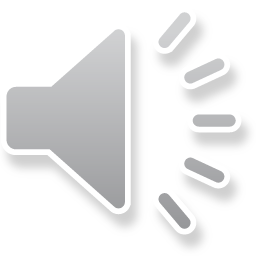 Câu 4. Cho ΔABC, I, K lần lượt là trung điểm của AB và AC. Biết BC = 9 cm, AC = 8cm. Ta có:
A. IK = 4 cm
C. IK = 3,5 cm
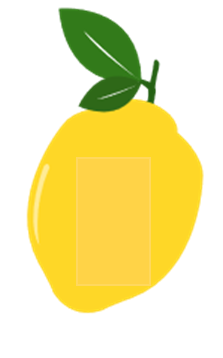 B. IK = 4,5 cm
D. IK = 14 cm
B. IK = 4,5 cm
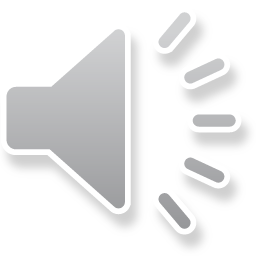 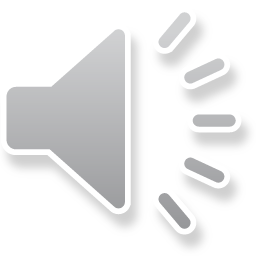 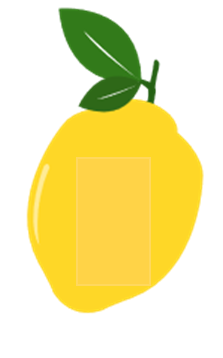 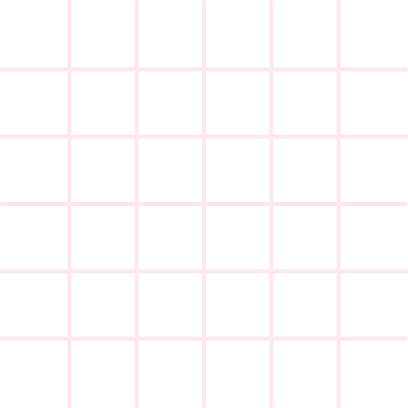 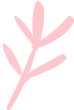 Bài 4.23 (SGK – trang 89)
Cho góc xOy. Trên tia Ox, lấy hai điểm A và B sao cho OA = 2 cm, OB = 5 cm. Trên tia Oy, lấy điểm C sao cho OC = 3 cm. Từ điểm B kẻ đường thẳng song song với AC cắt Oy tại D. Tính độ dài đoạn thẳng CD.
Giải
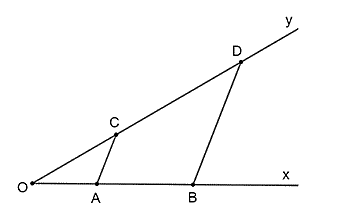 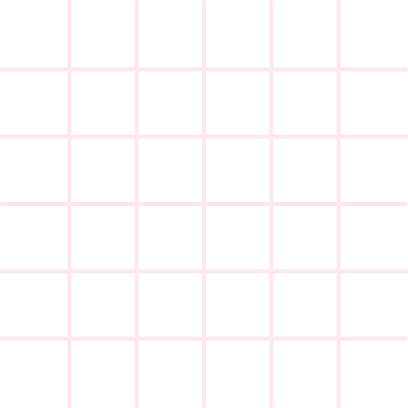 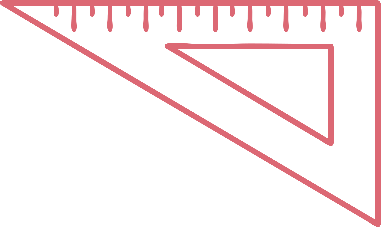 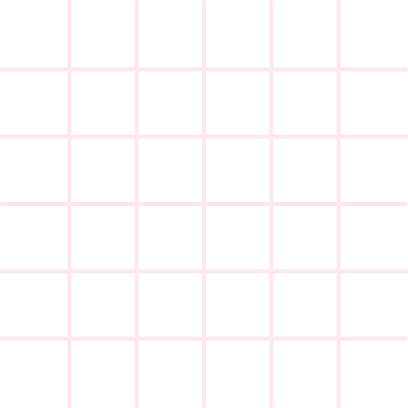 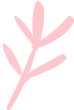 Bài 4.23 (SGK – trang 89)
Cho góc xOy. Trên tia Ox, lấy hai điểm A và B sao cho OA = 2 cm, OB = 5 cm. Trên tia Oy, lấy điểm C sao cho OC = 3 cm. Từ điểm B kẻ đường thẳng song song với AC cắt Oy tại D. Tính độ dài đoạn thẳng CD.
Giải
Ta có OD = OC + CD 
suy ra CD = OD – OC = 7,5 – 3 = 4,5 (cm).
Vậy CD = 4,5 cm.
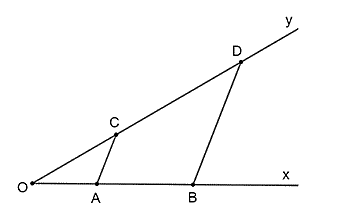 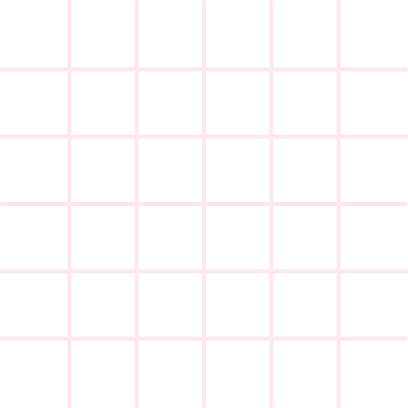 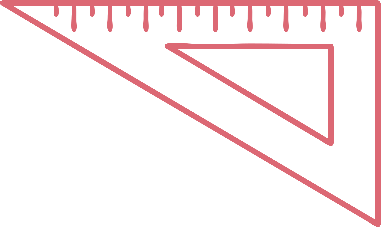 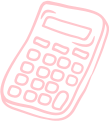 Bài 4.24 (SGK – trang 89)
Cho tam giác ABC vuông tại A. Gọi D, E, F lần lượt là trung điểm của AB, BC, AC.
a) Chứng minh rằng AE = DF.
b) Gọi I là trung điểm của DE. Chứng minh rằng ba điểm B, I, F thẳng hàng.
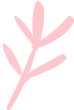 Giải
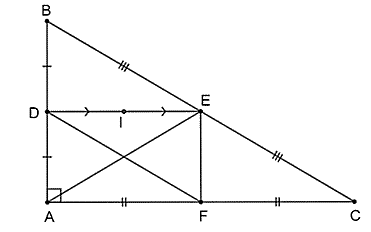 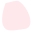 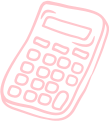 Giải
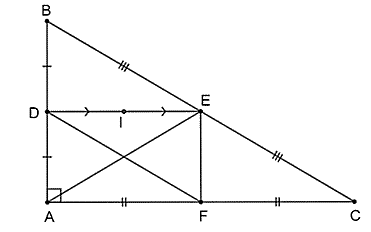 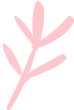 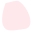 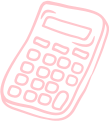 Giải
b) Vì D, F lần lượt là trung điểm của AB, AC nên DF là đường trung bình của tam giác ABC.
Suy ra DF // BC hay DF // BE.
Vì tứ giác ADEF là hình chữ nhật nên AD // EF hay BD // EF.
Tứ giác BDFE có DF // BE và BD // EF nên tứ giác BDFE là hình bình hành.
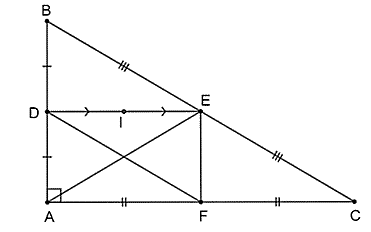 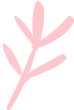 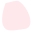 Hình bình hành BDFE có hai đường chéo BF và DE.
Mà I là trung điểm của DE nên I cũng là trung điểm của BF.
Do đó, ba điểm B, I, F thẳng hàng
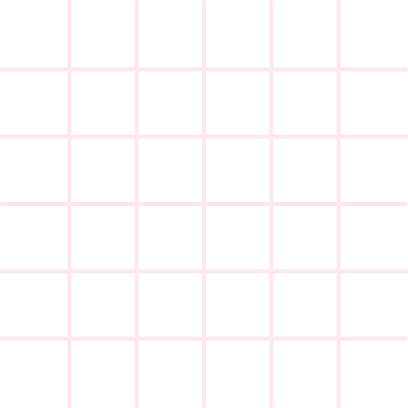 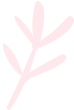 VẬN DỤNG
Bài 4.25 (SGK – trang 89)
Cho tam giác ABC, các đường trung tuyến BD và CE cắt nhau tại G. Gọi I, K lần lượt là trung điểm của GB, GC. Chứng minh tứ giác EDKI là hình bình hành.
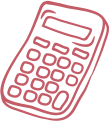 Giải
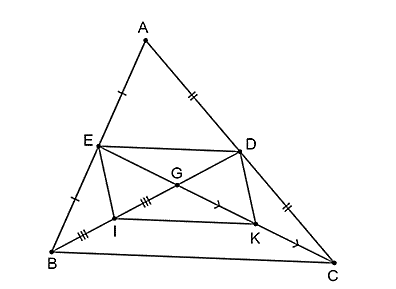 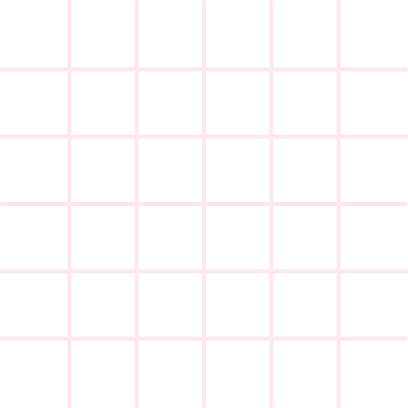 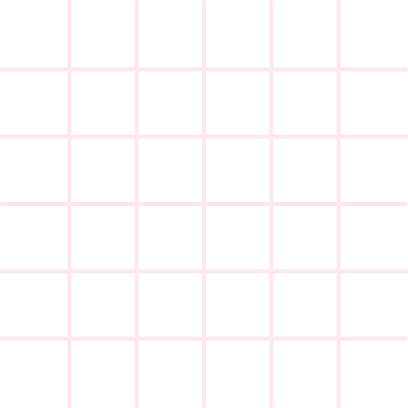 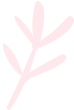 Giải
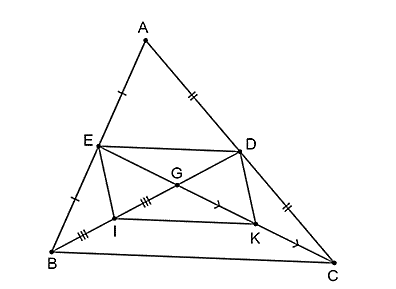 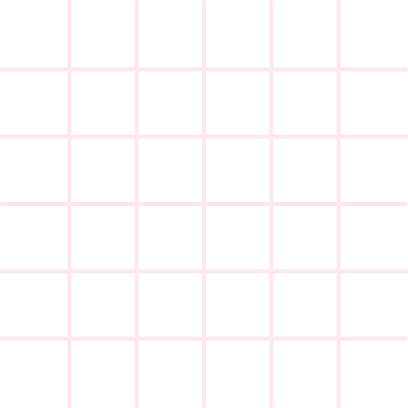 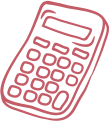 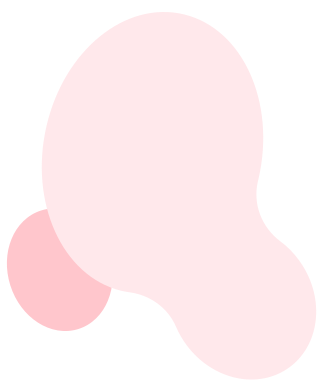 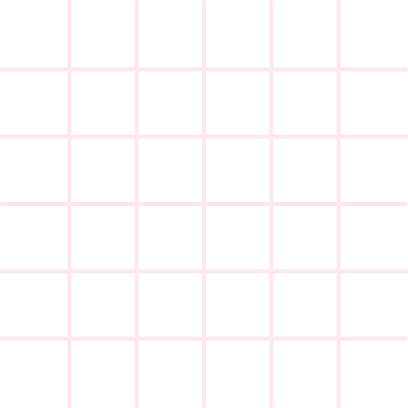 Bài 4.26 (SGK – trang 89)
Cho tam giác ABC, điểm I thuộc cạnh AB, điểm K thuộc cạnh AC. Kẻ IM song song với BK (M thuộc AC), kẻ KN song song với CI (N thuộc AB). Chứng minh MN       song song với BC.
Giải
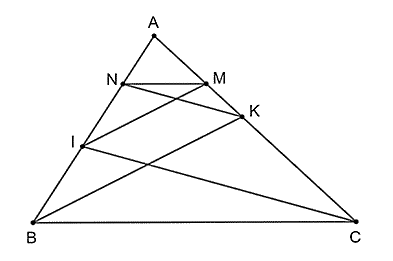 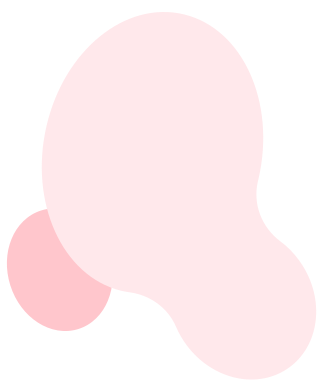 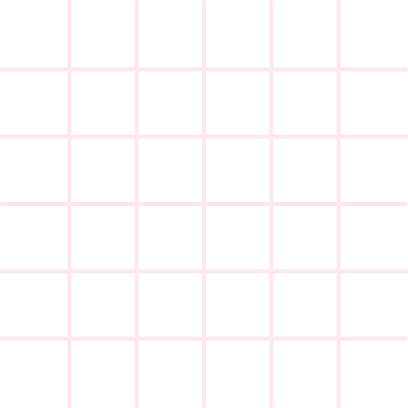 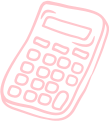 Bài 4.27 (SGK – trang 89)
Bác Mến muốn tính khoảng cách giữa hai vị trí P, Q ở hai bên bờ ao cá. Để làm điều đó, bác Mến chọn ba vị trí A, B, C, thực hiện đo đạc và vẽ mô phỏng như Hình 4.32. Em hãy giúp bác Mến tính khoảng cách giữa hai điểm P và Q.
Giải
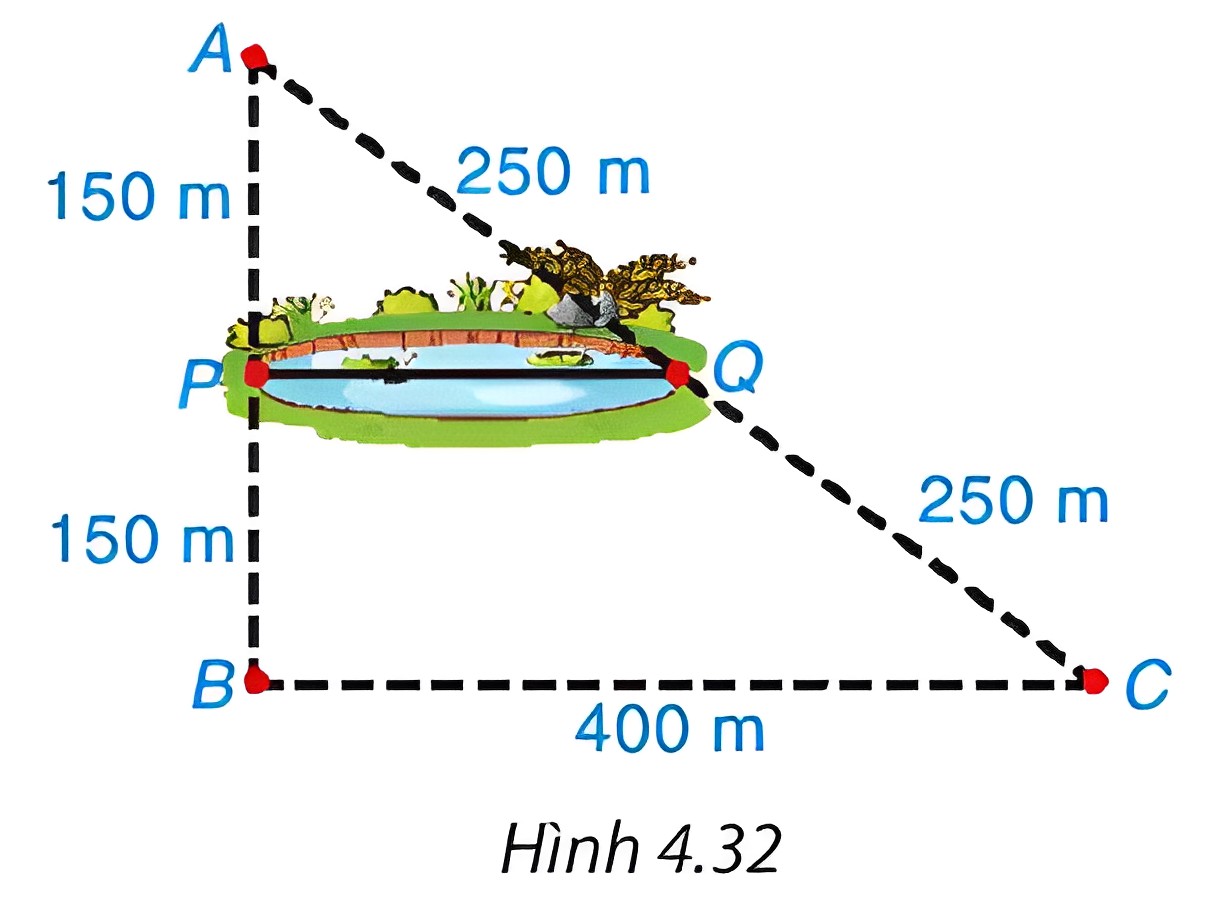 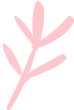 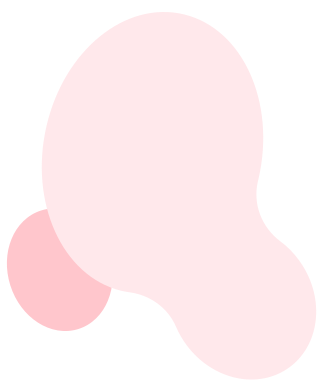 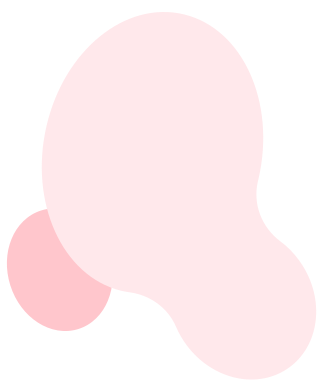 HƯỚNG DẪN VỀ NHÀ
Ghi nhớ 
kiến thức trong bài.
Hoàn thành các bài tập trong SBT.
Chuẩn bị trước
 Bài 18. Thu thập và phân loại dữ liệu
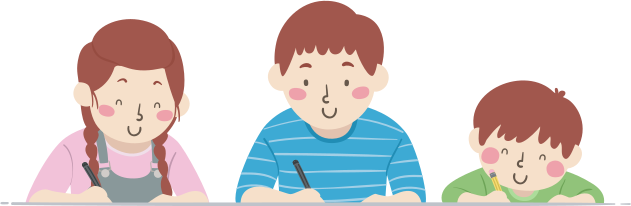 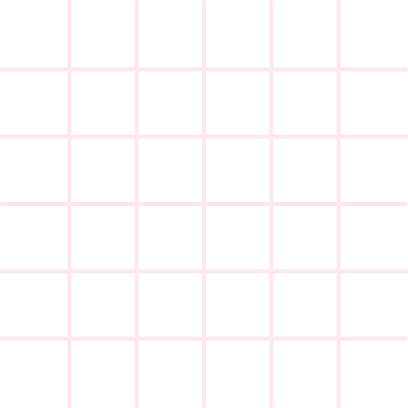 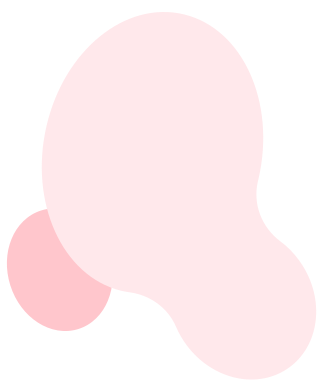 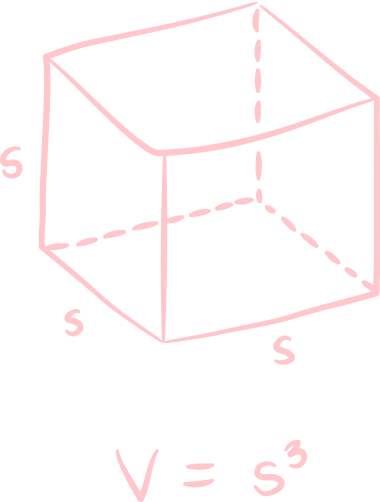 HẸN GẶP LẠI CÁC EM Ở TIẾT HỌC SAU!
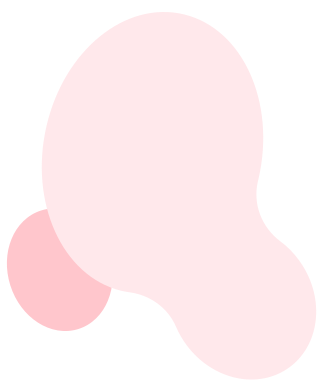 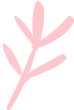 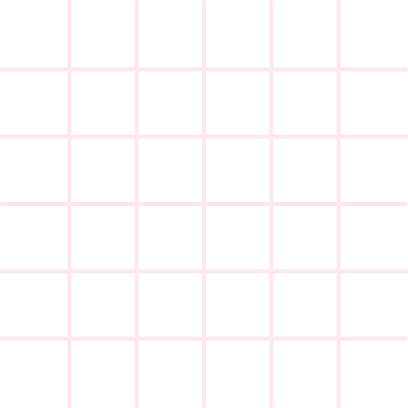